Greater Waterbury Chamber HR CouncilConnecticut Paid Sick Leave
January 16, 2025

Vincent Farisello 		Nick Zaino
vfarisello@carmodylaw.com 	nzaino@carmodylaw.com
Disclaimer
This information is for educational purposes only to provide general information and a general understanding of the law. It does not constitute legal advice and does not establish any attorney-client relationship
2
Summary of CT’s Prior Paid Sick Leave Law
Covered employers with 50 or more Connecticut employees (excludes manufacturers)
Applied only to “service workers” of covered employers
Earned 1 hour of paid sick leave for every 40 hours worked (up to 40 hours per year)
Frontloading time permitted
Entitled to use accrued paid sick leave if (a) completed 680 hours of employment, and (b) worked an average of 10 hours or more per week in recently completed calendar quarter 
Service workers allowed to carry over up to 40 unused accrued hours (but use was still capped at 40 hours per year)
3
Summary of CT’s Prior Paid Sick Leave Law
Covered service worker was able to use paid sick leave for:
Employee’s own—or their child’s or spouse’s:
illness, injury or health condition; 
medical diagnosis, care or treatment of their mental or physical illness, injury or health condition; or
preventative care
A “mental health wellness day” - a day which an employee attends to their emotional and psychological well-being.
4
Summary of CT’s Prior Paid Sick Leave Law
If the employee or their child is a victim of family violence or sexual assault and needed time off for:
medical care, psychological or other counseling for physical or psychological injury or disability, 
obtaining services from a victim services organization, 
relocating due to family violence or sexual assault, or 
participating in any civil or criminal proceedings related to or resulting from family violence or sexual assault.
5
CT’s NEW Paid Sick Leave Law – P.A. 24-8
Expands coverage to more (nearly all) employers 
Extends coverage to more (nearly all) employees
Increases rate of accrual
Expands categories of permissible uses
Expands list of family members for whom paid sick leave may be taken
Modifies rules for availability of leave
Restricts employers from requiring minimum notice and/or documentation 
Adds new notice, record retention and other obligations on employers
6
Covered Employers
Prior law: 50 or more employees
New law - Gradual expansion of coverage:
Effective 
January 1, 2026: 
Employers with 11 or more employees
Threshold is determined by a company’s payroll for the week containing 
January 1
Effective 
January 1, 2025: Employers with 25 or more employees
Effective 
January 1, 2027: Employers with 1 or more employees
7
Excluded Employers
8
Eligible Employees
9
Accrual
10
Eligibility to Use Accrued Sick Time
11
Carryover – No Change
12
Reasons for Leave – New Law
13
Reasons for Leave – New Law
14
Reasons for Leave – New Law
15
Employee Notice and Documentation
16
NEW - Records Retention
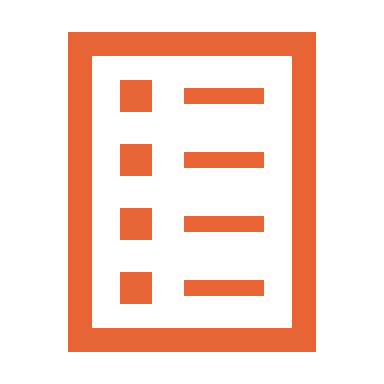 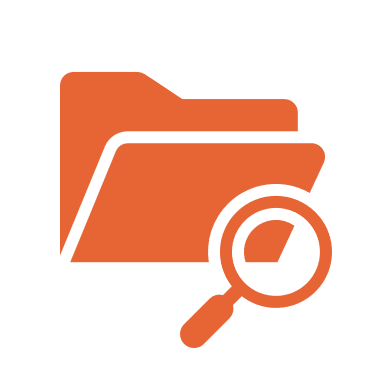 17
Miscellaneous
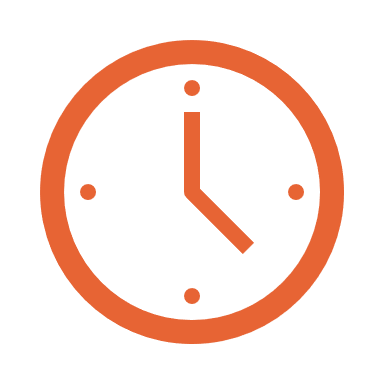 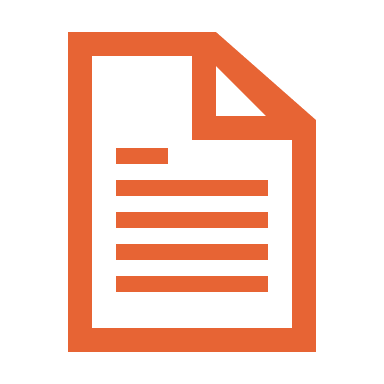 18
What Should Employers Do?
19